Литературное чтение
1 класс
Из истории букварей
«Первую азбуку для славян составили братья Кирилл и Мефодий. Крестьяне (славяне) умели обрабатывать землю, вести хозяйство, строить дома, ткать холсты. А вот грамоты не знали, не умели книги читать. Младший брат Кирилл решил написать книги. Но для этого нужно было придумать славянские буквы. Это и сделали братья. В православии почитаются они как святые равноапостольные «учи́тели слове́нские». 24 мая отмечается праздник славянской письменности и культуры».
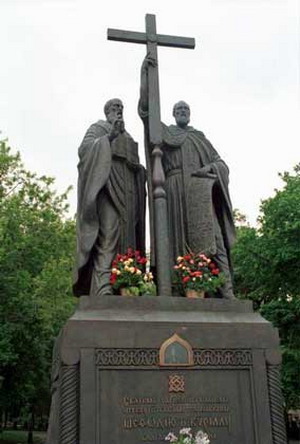 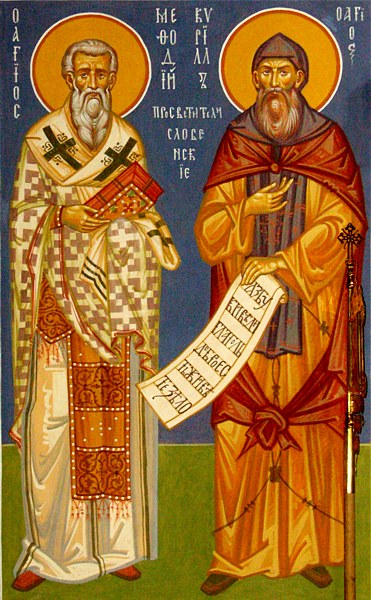 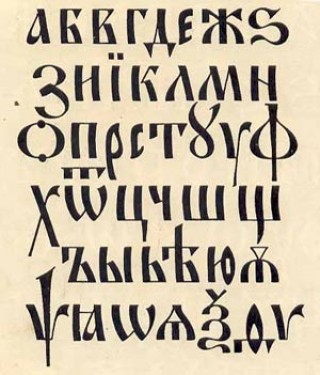 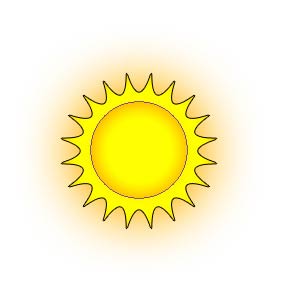 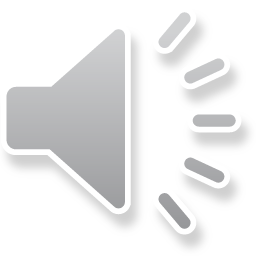 Физ. минутка для глаз
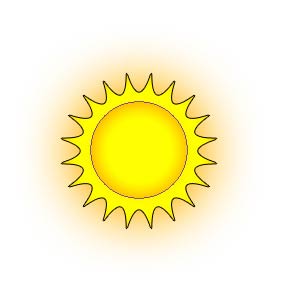 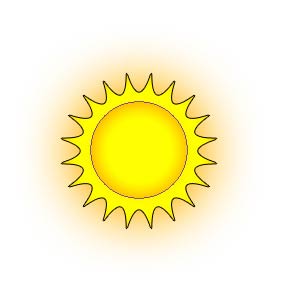 Молодцы!
«ПЕЧАТНЫЙ ДВОР»
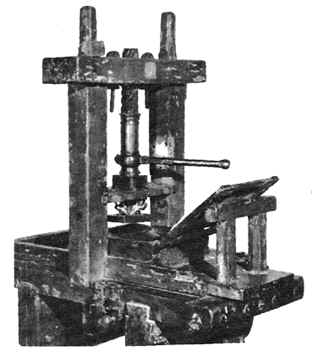 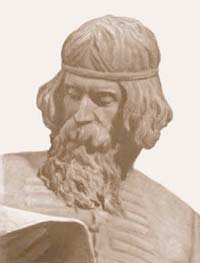 Люди научились писать очень давно. Сначала они писали заострёнными палочками – их называли писало.
Вместо бумаги были восковые дощечки и кора берёз – берёста
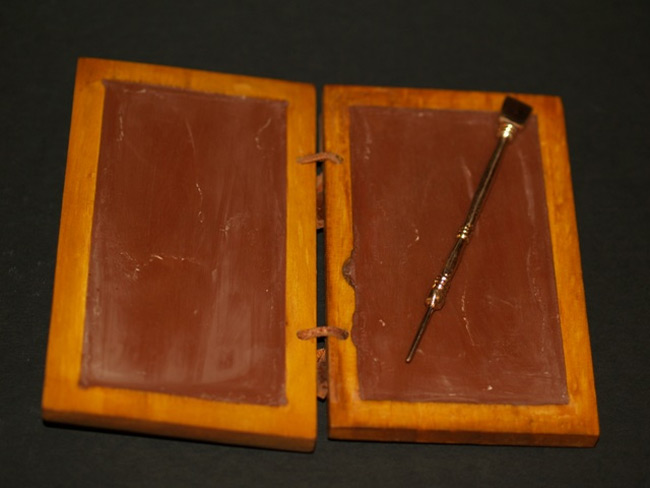 Берёста
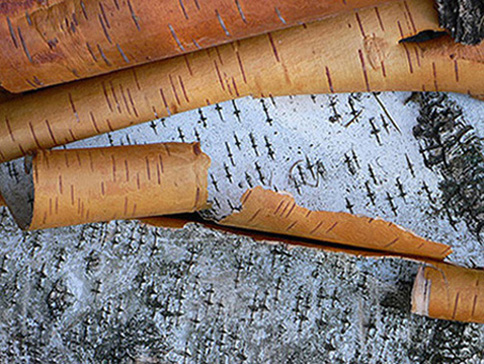 Восковая дощечка
На смену им пришли гусиные перья и бумага
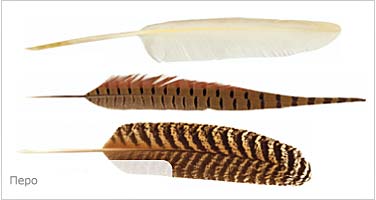 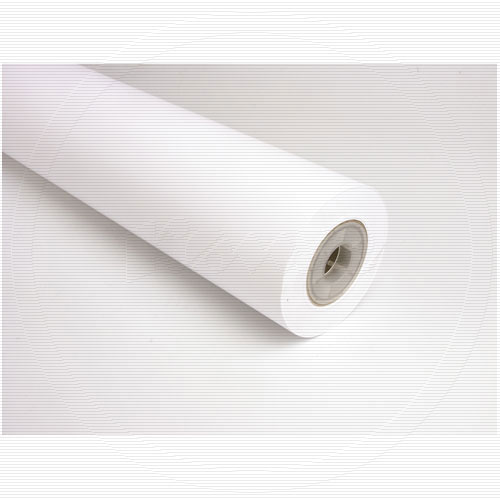 Первый российский печатный букварь появился в 1574 году. Издал этот букварь Иван Фёдоров
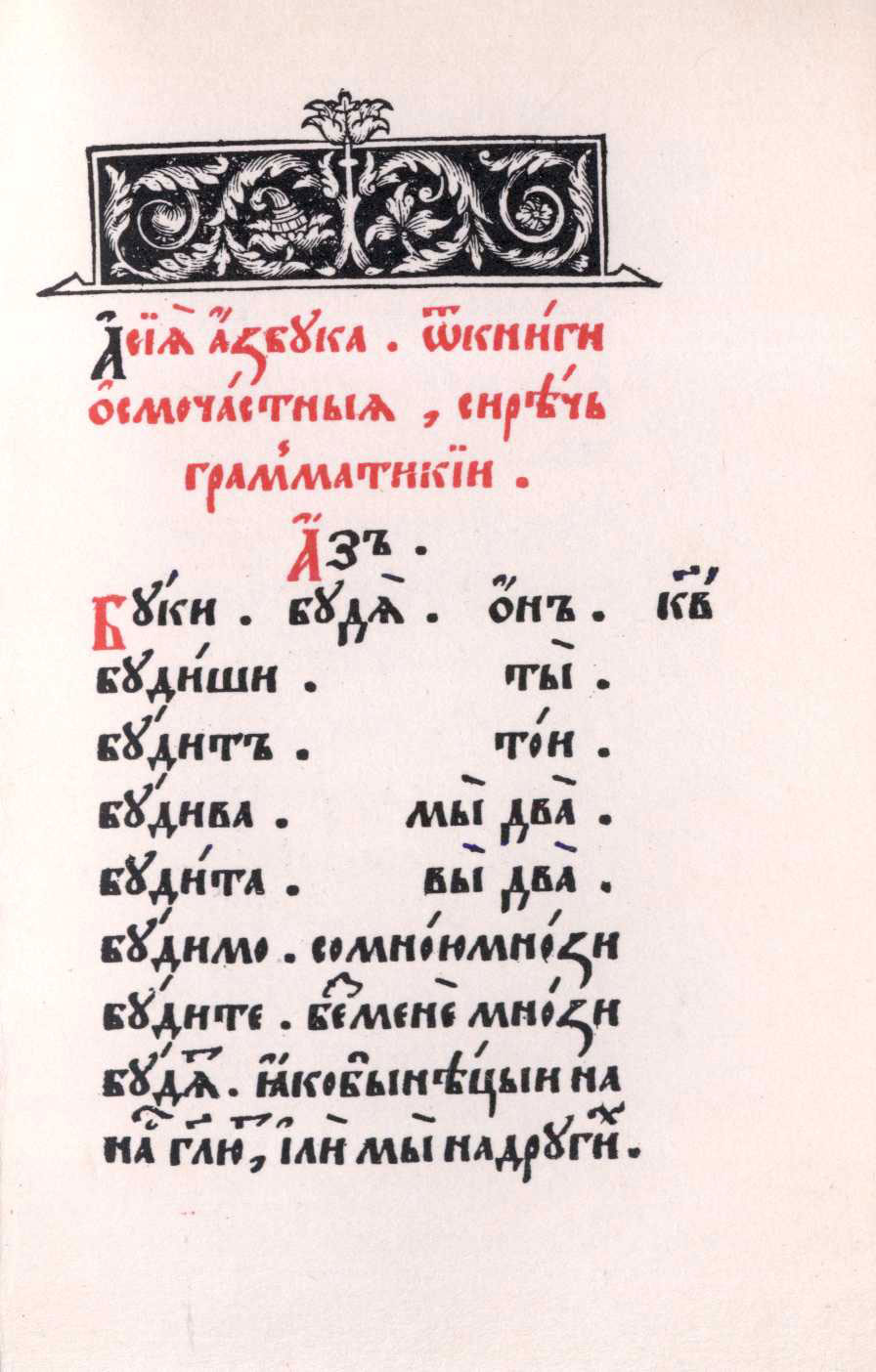 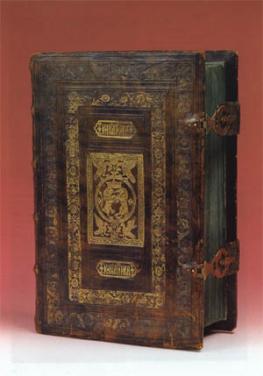 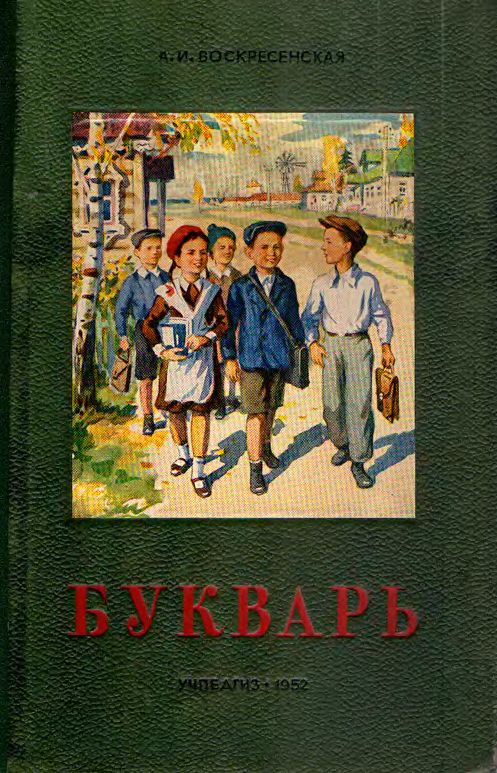 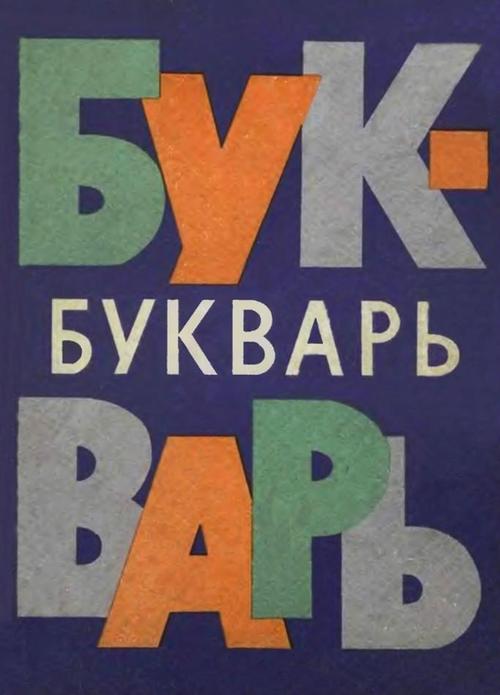 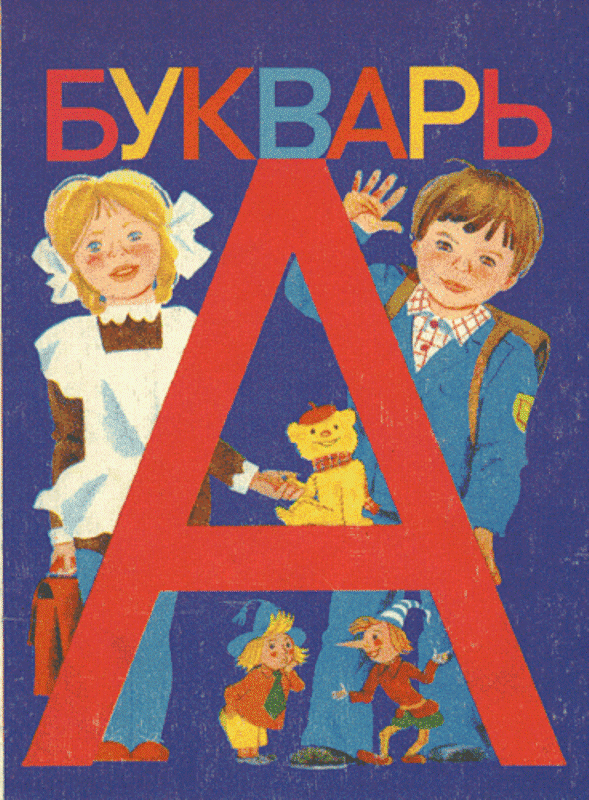 Сегодня я узнал…
Было интересно…
Было трудно…
Я понял, что…
МОЛОДЦЫ!